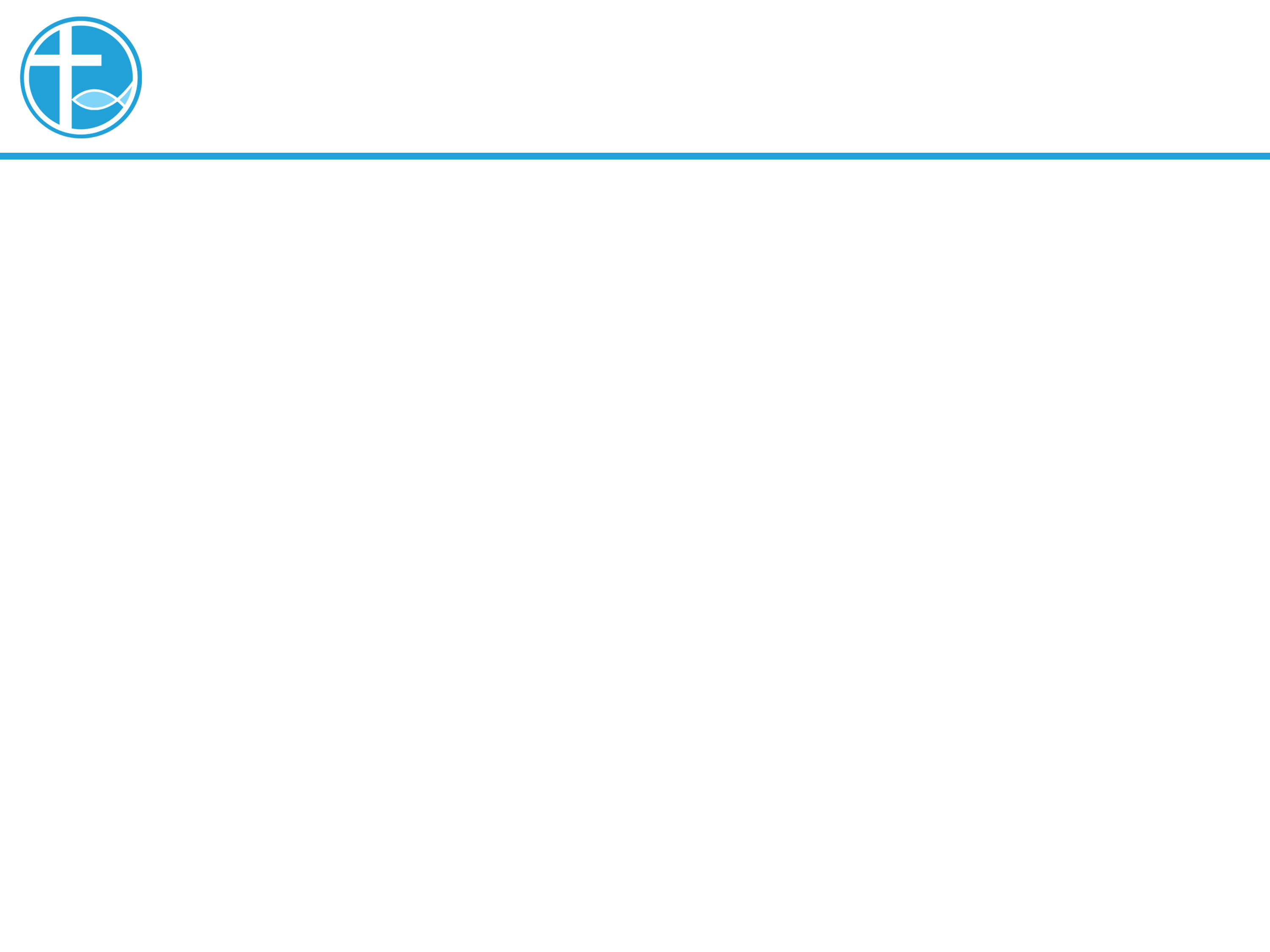 讲道
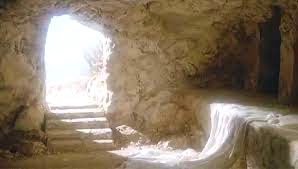 不要惊慌
讲道：陈梁兆琪 师母
经文：徒10:34-43; 林前15:1-11; 
可16:1-8
[Speaker Notes: 请注意修改证道题目和讲员
标题为42]
引言
为什么复活节要快乐呢？因为我们是被神所爱，并赐下救恩给我们！

但今天整个世界里，人类没有因为耶稣的复活而快乐，而且还活在各种惊慌之中。
主已经复活了！耶稣的复活怎样帮助我们不要惊慌呢？
主已经复活了
耶稣死亡的确据：耶稣气断了，有一个士兵拿枪扎他的肋旁，立刻有血和水流出来，肯定耶穌已经死亡了。
没有其他尸体在坟墓：有一个财主名叫约瑟，将耶稣埋葬在一个从未有人用过的坟墓里。
主已经复活了
进行了丧葬：照犹太人丧葬的规矩，尼哥德慕带着约一百斤的没药和沉香涂在耶稣的身体上，另外还有些出席喪礼的人包括一群妇女们。
耶稣复活的见证人：妇女们、门徒、保罗和历代信徒。
主已经复活了
耶稣的复活怎样帮助我们不惊慌？
神坚定的爱，战胜对苦难的惊慌；
复活的大能，战胜对死亡的惊慌；
生命的改变，战胜对世界的惊慌。
耶稣的复活怎样帮助我们不惊慌？
1. 神坚定的爱，战胜对苦难的惊慌
耶稣复活成就了神的应许，肯定了神对人坚定的爱。
耶稣死前大声呼喊：“我的神，我的神！为什么离弃我？”（可15:34）难道耶稣对神失去信心，心里惊慌？
耶稣在念圣经诗22:1
耶稣的复活怎样帮助我们不惊慌？
诗22
22:1 （大卫的诗，交与伶长。调用朝鹿。）我的神，我的神！为什么离弃我？为什么远离不救我？不听我唉哼的言语？
22:2 我的神啊，我白日呼求，你不应允，夜间呼求，并不住声⋯⋯⋯⋯
22:21 救我脱离狮子的口；你已经应允我，使我脱离野牛的角。
22:22 我要将你的名传与我的弟兄，在会中我要赞美你。
22:23 你们敬畏耶和华的人要赞美他！雅各的后裔都要荣耀他！以色列的后裔都要惧怕他！
22:24 因为他没有藐视憎恶受苦的人，也没有向他掩面；那受苦之人呼吁的时候，他就垂听。
22:25 我在大会中赞美你的话是从你而来的；我要在敬畏耶和华的人面前还我的愿⋯⋯⋯⋯
22:31 他们必来把他的公义传给将要生的民，言明这事是他所行的。
1-2节：
  大卫在苦难中感觉不到神使 
  他感到惊慌。
4-20节：
  大卫说出自己的遭遇。
第18节：
  对耶稣受苦的预表。
21-31节：
  大卫相信神坚定的爱必定拯
  救他，更相信必定能平安地
  回去敬拜神，并使全世界也
  一同来敬畏神。
耶稣的复活怎样帮助我们不惊慌？
耶稣在十字架上并没有惊慌，祂相信神坚定的爱，也深信神必然带领祂得胜到荣耀。最后耶稣复活升天，坐在天父的右边，同受敬拜。
罗5:8 惟有基督在我们还作罪人的时候为我们死，神的爱就在此向我们显明了。
无论在什么处境之中，或因信仰而受苦，不要惊慌！要相信：神坚定的爱，祂没有离开我们。
耶稣的复活怎样帮助我们不惊慌？
2. 复活的大能，战胜对死亡的惊慌
耶稣也对死亡惊慌，祂求神把杯拿走，但重点是“不要照我的意思，照你的意思”这话跟主祷文“愿祢的旨意成就”是一样的。
耶稣复活战胜了死亡的权势，使人不再为死亡而惊慌。
人不再因罪而与神隔绝，身体虽会死但只是睡觉。到主再来我们会肉身复活，进人祂的国里。
死亡后是肉身复活，永生盼望，并能与主內的亲友团聚。
耶稣的复活怎样帮助我们不惊慌？
3.生命改变，战胜对世界的惊慌
耶稣的复活，证明了祂是神的儿子，是胜过世界的神。
门徒惊慌，因为怕被杀害。妇女惊慌，因为怕被人说是疯癫。但耶稣的复活，使门徒愿为信仰舍命。妇女们说出耶稣复活的真相，她们被记载在圣经里得到表扬。
耶稣改变了他们的生命，他们勇敢面对死亡，不再看世人的眼光。
耶稣的复活怎样帮助我们不惊慌？
世界给我们很多惊慌！念书、工作、结婚、孩子教育和结婚礼金、健康、供养父母、退修生活……叫我们惊慌，常常令我们为明天忧虑生活和自我价值得不到满足，甚至出现各种状况。

约16:33 我将这些事对你们说了，是要叫你们在我里面有平安。在世上你们有苦难，但你们可以放心，我已经胜了世界。
耶稣的复活怎样帮助我们不惊慌？
耶稣已经胜过世界：
1.我们不怕世上的苦难，特别是因信仰而导致的苦难。
2.耶稣给我们的满足胜过世界能给我们的。

约一2:15 
人若爱世界，爱父的心就不在他里面了。
耶稣的复活怎样帮助我们不惊慌？
诗篇34：8 
你们要尝尝主恩的滋味，便知道他是美善；投靠他的人有福了！

当生命得到改变，不再为明天惊慌和忧虑。便能主动和甘愿在祷告中先求神的国和神的义，不单单顾念地上的事，而是常常思想天上的事。便能遇见神，每日与主同行。
总结
复活节为什么要快乐呢？
因为耶稣复活是事实，有妇女们、使徒们和信徒们亲眼见证，并记载在圣经里。历世历代还有许多人舍命去坚持这个真相。
主已经复活：
彰显了神坚定的爱，战胜了我们对苦难的惊慌。无论在什么处境之中，或因信仰而受苦，不要惊慌！要相信神没有离开我们。
总结
复活的大能，战胜我们对死亡的惊慌。身体死亡后，是肉身复活，永生的盼望，并能与主內的亲友团聚。
生命改变，战胜对世界的惊慌。门徒和妇女从世界的惊慌中被耶稣拯救出来，生命得到改变。
耶稣已经胜过世界：
1.我们不怕世上的苦难。
2.耶稣给我们的满足胜过世界能给我们的。
当生命得到改变，人不再为明天惊慌和忧虑。我们便能主动和甘愿在祷告中先求神的国和神的义，我们便是遇见神，每日与主同行。